Skener
skener
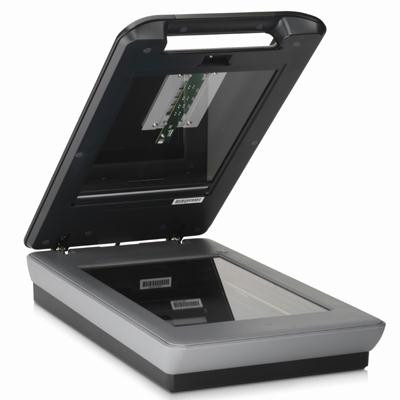 Ulazni uređaj koji sliku predloška pretvara u oblik prihvatljiv računalu.
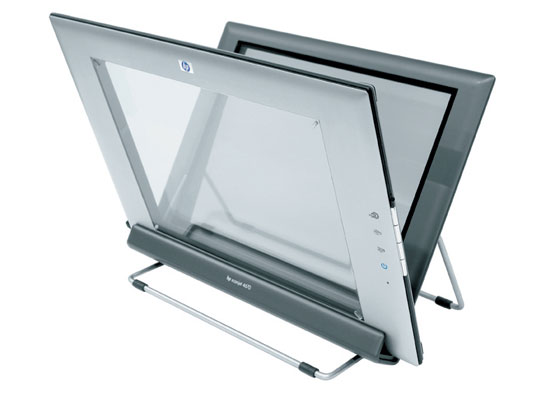 2
Princip skeniranja
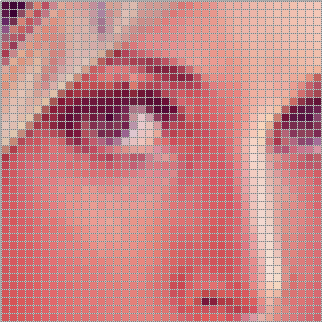 Predložak se “dijeli” na konačan broj osnovnih elemenata (što ih je više, kvaliteta skenirane slike bit će bolja). 
Svaki od osnovnih elemenata predloška pretvara se u digitalni oblik.
3
Građa skenera
Zaštitni poklopac omogućava prekrivanje stakla na koje se polaže predložak.
Unutar kućišta izvor je bijele svjetlosti (bijela svjetlost sadrži sve valne duljine).



Kao izvor svjetlosti koristi se engl. cold cathode fluorescentne lampe-CCFL ili Xenon lampe.
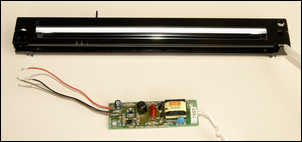 4
Građa skenera
Glavni dio skenera je glava za skeniranje. Čini je:
sustav ogledala, leća i filtera,
osjetilo svjetla.
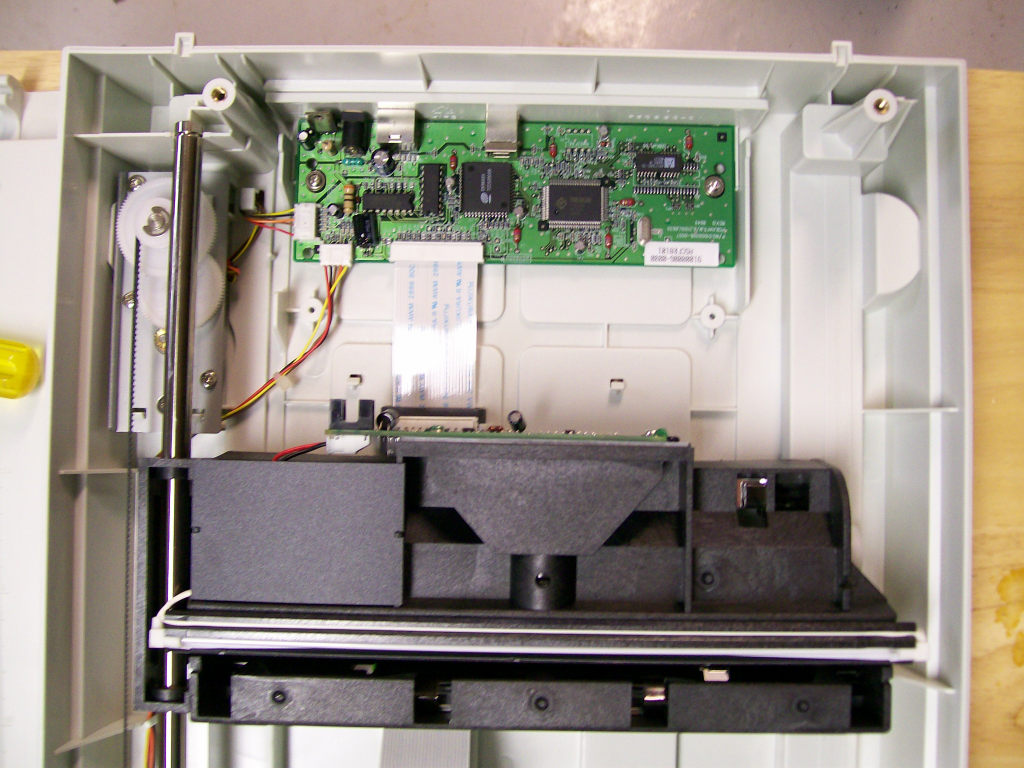 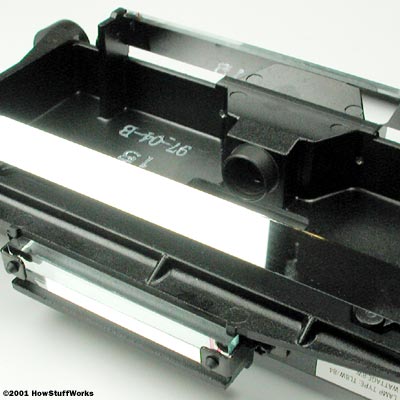 5
Pogonski motori; remenica
Glava skenera pričvršćena je na vodilicu koja se proteže kroz tijelo skenera, a pokreće je pogonski koračni motor (engl. step motor) pomoću remena.
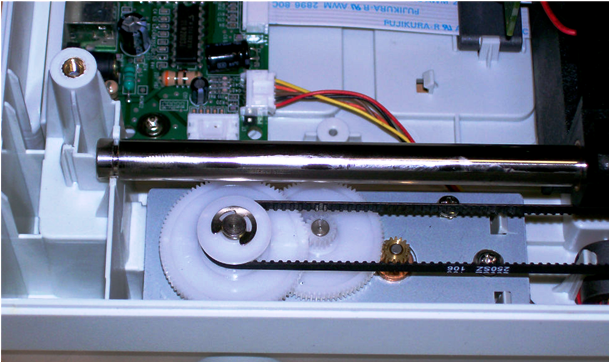 6
Sustav ogledala, leća i filtera
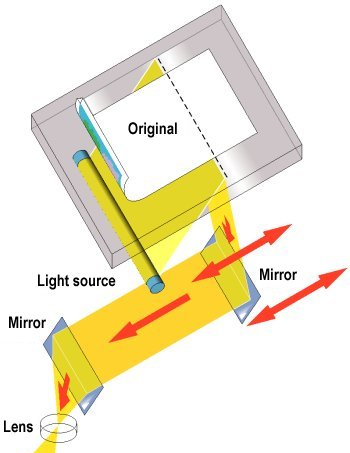 Po osvjetljavanju osnovnih elemenata predloška, svjetlost se od njih reflektira.
Zadatak ovog sustava je reflektiranu svjetlost usmjeriti na osjetilo svjetla.
7
Osjetilo svjetla
Zadatak mu je reflektiranu svjetlost pretvoriti u elektičnu struju.
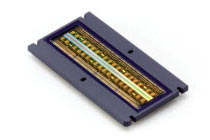 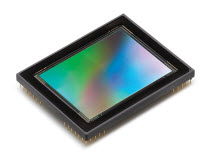 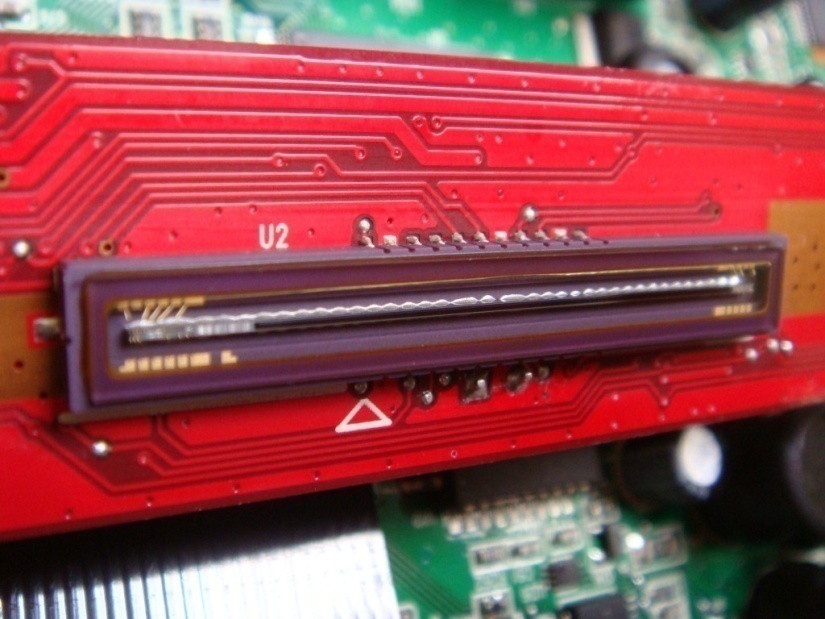 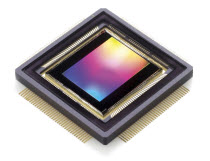 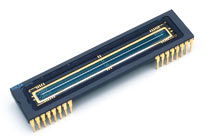 8
Analogno-digitalni pretvarač
Po pretvorbi svjetlosti u električnu struju, signal je potrebno pretvoriti iz analognog u digitalni oblik odgovarajućim pretvaračem.

Krajnji rezultat - različiti 
intenziteti reflektirane 
svjetlosti, predočeni 
binarnim brojevima.
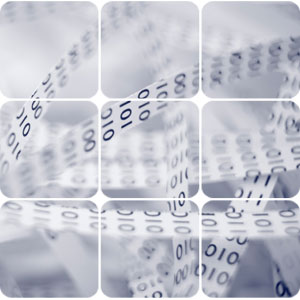 9
Načelo radaskenera
10
RGB komponente
Predložak u boji – treba zabilježiti nijansu boje svakog od osnovnih elemenata predloška.
Svaka se boja može prikazati kombinacijom tri osnovne boje:   crvene (engl. red, R),    zelene (engl. green, G),   plave (engl. blue, B).
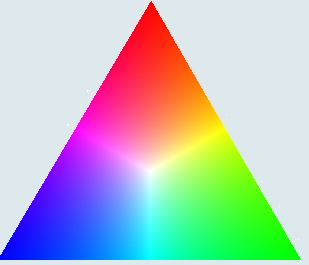 11
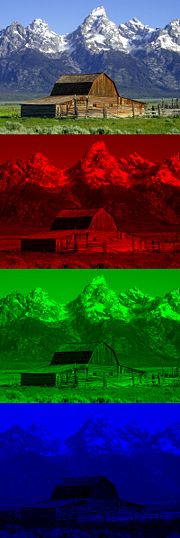 RGB komponente
Da bi se boja svakog od osnovnih elemenata predloška prikazala pomoću tri osnovne RGB komponente, potrebno je reflektiranu bijelu svjetlost rastaviti na crvenu, plavu i zelenu komponentu.
12
RGB komponente
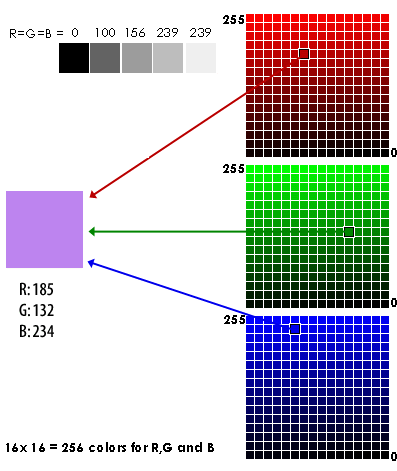 Nakon što se bijela svjetlost rastavi na komponente, potrebno je zabilježiti digitalizirani intenzitet reflektiranog svjetla svake od te tri komponente.
13
Razlučivost
Podatak o broju osnovnih elemenata predloška koje skener može prepoznati po jedinici duljine. Izražava se brojem točkica po inču (engl. dot per inch, dpi).
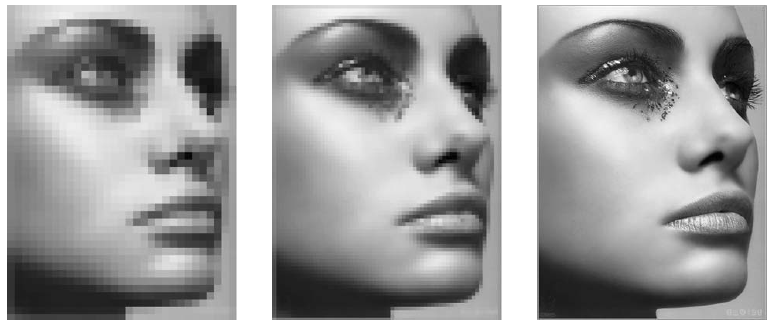 14
Broj boja
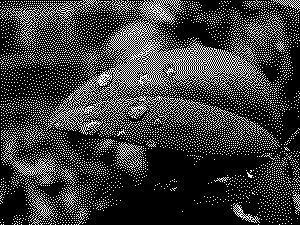 Po podjeli predloška na osnovne elemente, boju svakog elementa treba pretvoriti u binarni broj. 
Broj boja se zato izražava brojem bitova.
Veći broj bitova - mogućnost  prepoznavanja većeg broja boja (veća kvaliteta).
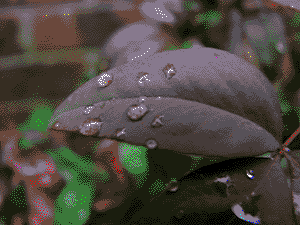 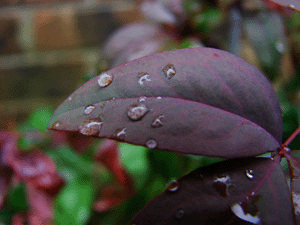 15
Broj boja
Primjer pokazuje kako s porastom broja bitova raste mogućnost prepoznavanja broja boja. 
Predložak je kvadrat s postupnim prijelazom crne u bijelu boju.
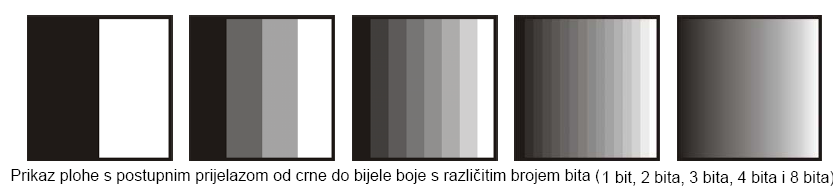 16
21=2
22=4
23=8
24=16
28=256
Broj boja
Za prikaz svake od osnovnih RGB komponenata boje koristi se trećina ukupnog broja bitova.
Danas gotovo svi skeneri za prikaz boja upotrebljavaju 36 (ili više) bitova.
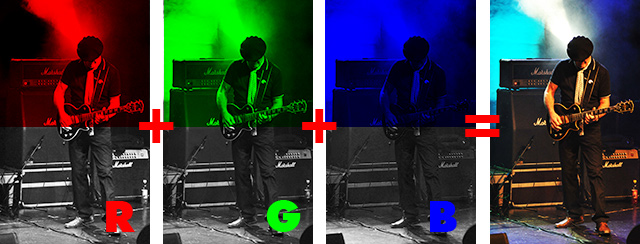 17
Proračun ukupnog broja boja
Broj boja koje može prepoznati 36-bitni skener:
12 bitova za svaku osnovnu boju:
			36:3=12,
svaku od osnovnih boja može se kodirati na:
	 212 = 4096 načina,
ukupan broj boja je
	4096 3 = 68.719.476.736 boja.
18
Vrste skenera
Postoji više vrsta skenera. U upotrebi su:
stolni (engl. flatbed),
ručni (engl. hand held),
rotacijski (engl. drum).
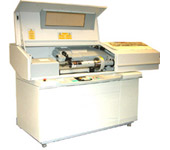 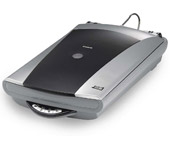 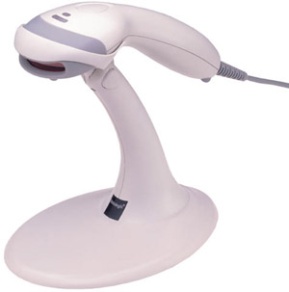 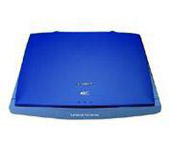 19
Ručni skeneri
Osjetljivi na pravocrtnost i brzinu pokretanja.
U širokoj upotrebi je posebna vrsta ručnih skenera za čitanje crtičnog (linijskog) koda s proizvoda.
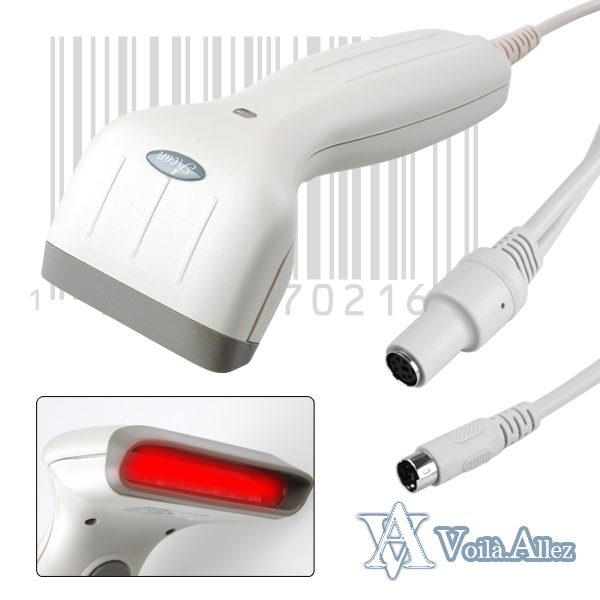 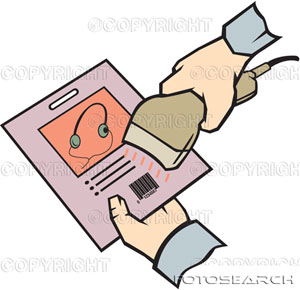 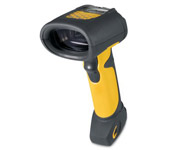 20
Rotacijski skener
Rotacijski skeneri spadaju u najkvalitetnije skenere; koriste se u grafičkoj industriji.
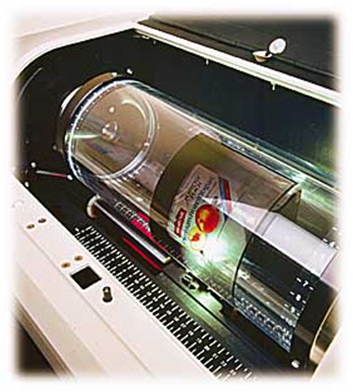 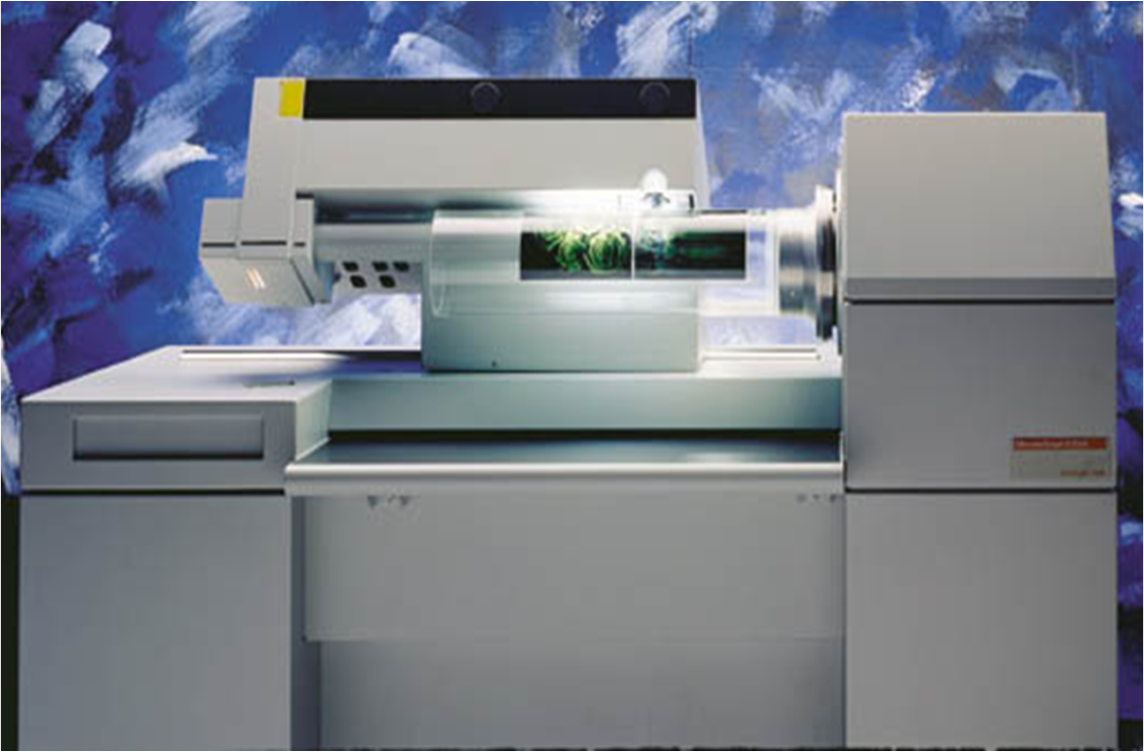 21
Načini skeniranja
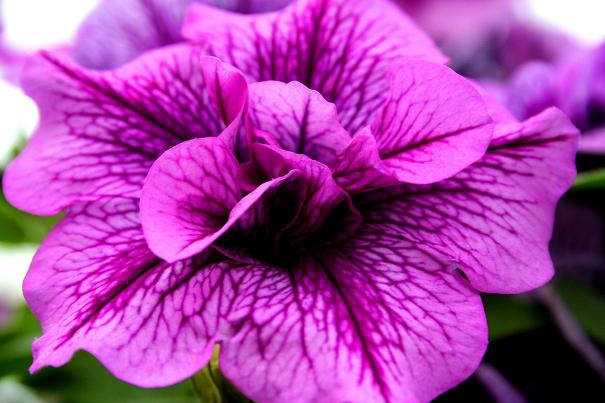 Skeniranje u boji (engl. full color, true color). 
Skeniranje u nijansama sive boje  (engl. gray scale). 
Jednobojno skeniranje (engl. line art).
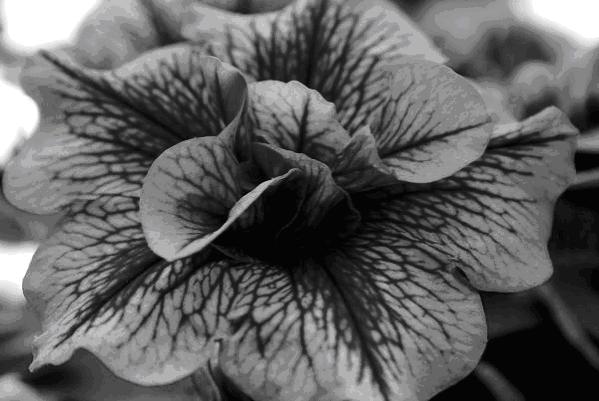 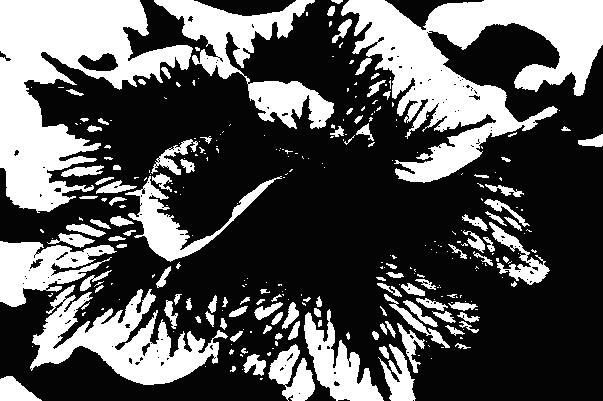 22
Načini skeniranja
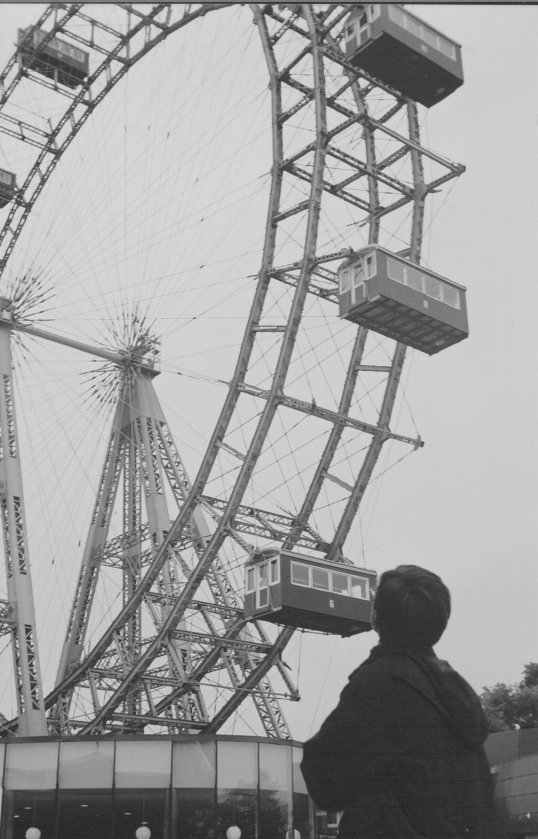 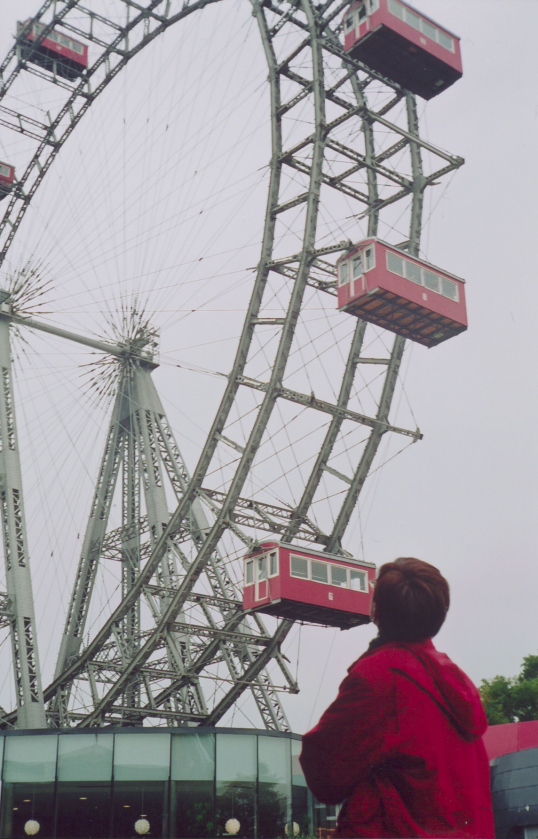 50 KB
23
1400 KB uz 24-bitni prikaz boje
450 KB uz 8-bitni prikaz nijansi sive
Grafičke datoteke
Datoteke koje nastaju skeniranjem često su vrlo velike (sadrže informacije o boji svakog osnovnog elementa predloška).
Stoga su razvijeni razni načini sažimanja takvih datoteka.
Najčešći formati grafičkih datoteka nastalih sažimanjem: BMP, TIFF, GIF, JPEG (JPG), PNG.
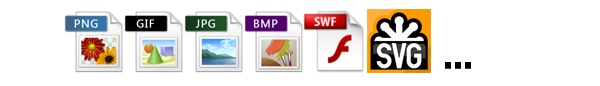 24
Sažimanje s gubicima u kvaliteti
Kod ove se vrste sažimanja gubi dio sadržaja što se očituje smanjenjem kvalitete slike ali i bitnim smanjenjem veličine datoteke. 
Kod ovog postupka korisnik može birati stupanj gubitaka podataka (što se više smanjuje kvaliteta slike, to je datoteka manja).
25
Grafičke datoteke
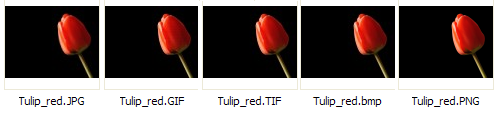 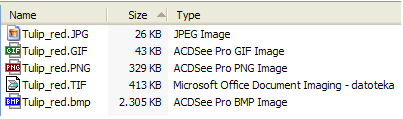 26
Optičko raspoznavanje znakova
Ponekad se javlja potreba pretvorbe dokumenta ispisanog na papiru u digitalni oblik, ali ne u oblik slike, već u oblik teksta koji će se moći uređivati u programu za obradu teksta.
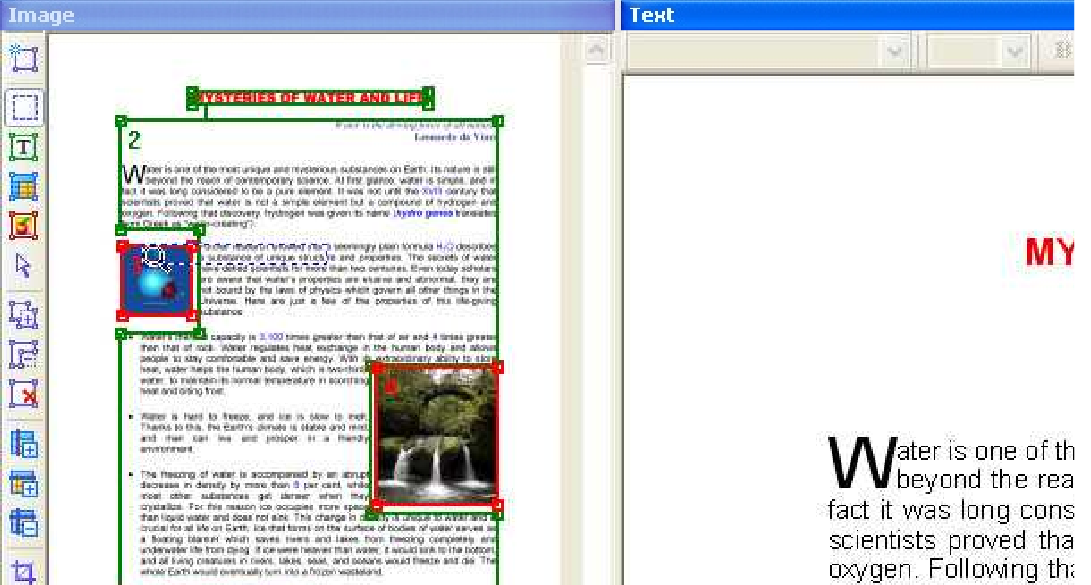 27